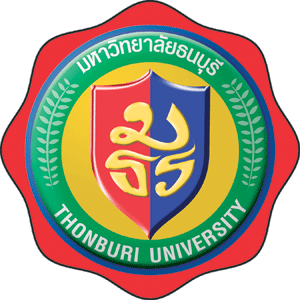 การบัญชีเฉพาะกิจการ Specialized Accounting(41 4314)
อาจารย์ รุจิรัตน์  ปาลีพัฒน์สกุล
การบัญชีธนาคาร
บทที่ 1 ระบบการบัญชีธนาคาร
บทที่ 2 การรับฝาก – ถอนเงิน
บทที่ 3 การให้กู้ยืมเงิน
บทที่ 4 สำนักงานหักบัญชี
บทที่ 5 การโอนเงิน
บทที่ 6 การจัดเก็บเงินตามตราสาร
บทที่ 7 การลงทุนในหลักทรัพย์
บทที่ 8 บัญชีสำนักงานใหญ๋และสาขา
บทที่ 9 การรับรองและการค้ำประกัน
บทที่ 10 แหล่งเงินทุนของธนาคาร
บทที่ 11 ธุรกิจธนาคารด้านต่างประเทศ
อาจารย์ รุจิรัตน์  ปาลีพัฒน์สกุล
บทที่ 1 ระบบการบัญชีธนาคาร
ระบบการบัญชีธนาคาร โดยหลักการก็เหมือนกับหลักการบัญชีของธุรกิจอื่นๆ คือการใช้ระบบการบัญชีคู่ (Double Entry) ในการบันทึก แต่เนื่องจากธุรกิจของธนาคารพาณิชย์เป็นธุรกิจที่เกี่ยวกับการให้บริการ โดยมีกฎหมายควบคุมเป็นการเฉพาะ และเป็นสถาบันการเงินที่ต้องได้รับความเชื่อถือจากประชาชน การบัญชีจึงต้องมีวิธีปฏิบัติที่แตกต่างออกไป ซึ่งสอดคล้องเหมาะสมกับธุรกิจที่ทำ มีความรัดกุม ปลอดภัย และใช้ประโยชน์ในการควบคุมภายในด้วย ธนาคารจะต้องปิดบัญชีประจำวันเพื่อทราบฐานะของกิจการแต่ละวัน ระบบบัญชีของธนาคารจึงมีความจำเป็นต้องพัฒนาให้เหมาะสมและทันต่อเหตุการณ์เสมอ โดยการนำเทคโนโลยีด้านคอมพิวเตอร์มาช่วยในการปฏิบัติงานซึ่งมีรายการเกิดขึ้นจำนวนมาก และต้องการความถูกต้อง ทันเวลา อำนวยประโยชน์ต่อทุกฝ่ายที่เกี่ยวข้องไม่ว่าจะเป็นลูกค้า เจ้าหน้าที่ปฏิบัติการ ฝ่ายบริหาร และทางราชการ
บทที่ 1 ระบบการบัญชีธนาคาร
สมุดบัญชีของธนาคารไม่แตกต่างจากสมุดบัญชีของธุรกิจอื่นเท่าใด เพียงแต่วิธีการเก็บข้อมูล การเสนอข้อมูลเหล่านั้น สมุดบัญชีธนาคารประกอบด้วย
สมุดบัญชีลงรายวันขั้นต้น Primary Records Journal Day Book
สมุดบัญชีช่วย Subsidiary Books
สมุดบัญชีแยกประเภท Journal Ledger
งบทดลอง Trial Balance
งบการเงิน Financial Statement
รายงานต่างๆ Report
บทที่ 1 ระบบการบัญชีธนาคาร
การบัญชีของธนาคารใช้ระบบการลงบัญชีด้วยสลิป (Slip System) กล่าวคือ การลงรายการรับและจ่าย ของธนาคารทุกรายการจะต้องมีใบสำคัญแสดงการรับและการจ่ายที่เรียกว่า สลิป (Slip) แบบพิมพ์ต่างๆ ของธนาคารที่ใช้เป็นหลักฐานในการบันทึกบัญชีซึ่งมีทั้งที่ธนาคารจัดทำ และลูกค้าทำขึ้นเป็นสลิปที่ใช้แบบพิมพ์ของธนาคาร แต่ลูกค้าเป็นผู้ทำขึ้นมา และธนาคาร ใช้เป็นหลักฐานในการบันทึกบัญชีแบ่งออกเป็น
 
สลิปของธนาคารมีดังนี้
Debit Slip คือ สลิปที่แสดงรายการจ่ายเงินของธนาคาร (ใบถอนเงินทุกกรณี)
Credit Slip คือ สลิปที่แสดงรายการรับเงินของธนาคาร (ใบนำฝากทุกประเภท)
บทที่ 1 ระบบการบัญชีธนาคาร
ประเภทของสลิป
สลิปเงินสด (Cash Slip) เป็นสลิปแสดงรายการจ่ายเป็นเงินสด เป็นสลิปขาเดียวไม่มีคู่ขา แบ่งเป็น
Cash Debit Slip คือ สลิปที่เป็นการจ่ายเงินของธนาคาร
Cash Credit Slip คือ สลิปที่แสดงรายการรับเงินของธนาคารที่เป็นเงินสด
สลิปเงินโอน (Transfer Slip) เป็นสลิปที่ไม่เกี่ยวกับเงินสด ใช้เป็นหลักฐานในการบันทึกเกี่ยวกับการโอน เป็นสลิปที่มีคู่ขา ถ้าเป็นการโอนภายในธนาคารเรียกว่า Transfer Slip ใช้ตัวย่อ TR แต่ถ้าเป็นการโอนระหว่างธนาคารเรียกว่า Clearing ใช้ตัวย่อ CL
Transfer Debit Slip เป็นสลิปเกี่ยวกับการโอนจ่าย
Transfer Credit Slip เป็นสลิปเกี่ยวกับการโอนรับ
บทที่ 1 ระบบการบัญชีธนาคาร
สลิปสรุปยอด Master Slip คือ สลิปที่ใช้ควบคุมจำนวนสลิป และจำนวนเงินที่แสดงไว้ในสลิปย่อยแต่ละประเภท มีดังนี้
Cash Debit Master Slip ใช้ปะหน้า Cash Debit Slip เพื่อนำไปบันทึกรายการในบัญชีแยกประเภททั่วไปด้านเดบิต
Cash Credit Master Slip ใช้ปะหน้า Cash Credit Slip เพื่อนำไปบันทึกรายการในบัญชีแยกประเภททั่วไปด้านเครดิต
Transfer Cash Debit Master Slip ใช้ปะหน้า Transfer Debit Slip เพื่อนำไปบันทึกรายการในบัญชีแยกประเภททั่วไปด้านเดบิต
Transfer Cash Credit Master Slip ใช้ปะหน้า Transfer Credit Slip เพื่อนำไปบันทึกรายการในบัญชีแยกประเภททั่วไปด้านเครดิต
บทที่ 1 ระบบการบัญชีธนาคาร
สมุดบัญชีคุมการรับจ่ายในบัญชีต่างๆ ประจำวัน
สมุดบัญชีคุมเงินสด (General Cash Book)
แบบที่มีช่องจำนวนเงินช่องเดียว แสดงจำนวนเงินแต่ละด้าน ทั้งด้านเดบิต และด้านเครดิตของบัญชีหนึ่ง โดยเก็บยอดจากสลิปสรุปยอด
แบบที่มีข่องจำนวนเงินทั้งด้านเดบิต และด้านเครดิต แยกเป็น 3 ช่อง คือ ช่อง Cash, Transfer และ Total จะเก็บยอดจากสลิปสรุปยอดด้านเดบิตและด้านเครดิต ลงในช่อง Cash และสลิปสรุปยอดเดบิต และด้านเครดิตเงินโอนลงในช่อง Transfer (รายการ Clearing และ Transfer)
แบบที่มีช่องจำนวนเงินทั้งด้านเดบิตและด้านเครดิต แยกเป็น 4 ช่อง คือ ช่อง Cash, Transfer, Clearing และ Total
บทที่ 2 การรับฝาก - ถอนเงิน
ประเภทของเงินฝาก
เงินฝากกระแสรายวัน Current Account ไม่มีดอกเบี้ย ให้ความสะดวกแก่ลูกค้า ไม่มีสมุดคู่ฝาก ถอนโดยใช้เช็คเท่านั้น 
เงินฝากออมทรัพย์ Saving Account จ่ายคืนเมื่อทวงถาม มีดอกเบี้ย มีสมุดคู่ฝาก คิดดอกเบี้ยให้ทุก 6 เดือน ได้รับยกเว้นภาษี ฝากถอนเมื่อไหร่ก้อได้ 
เงินฝากประจำ Fixed Account เป็นเงินฝากที่ต้องจ่ายคืนเมื่อถึงกำหนดเวลา มีดอกเบี้ยแต่จะถูกหักภาษีไว้ ณ ที่จ่าย 10%
บทที่ 3 การให้กู้ยืม
การให้กู้ยืม แบ่งออกเป็น 3 ลักษณะ
กู้ด้วยการเบิกเงินเกินบัญชี (Overdraft)
การรับซื้อลดตั๋วเงิน (Bill Discounted)
เงินกู้อื่นๆ (Loan)
บทที่ 3 การให้กู้ยืม
กู้ด้วยการเบิกเงินเกินบัญชี (Overdraft) เป็นเงินให้สินเชื่อ จากบัญชีเงินฝากกระแสรายวัน ซึ่งลูกค้าจะต้องมีบัญชีอยู่กับธนาคารก่อน และต่อมามีความประสงค์จะใช้เงินเกินจากเงินฝาก ธนาคารพิจารณาแล้วไม่ขัดข้องก็จะอนุมัติให้ใช้วงเงินตามจำนวนที่เห็นว่าเหมาะสมกับขนาดธุรกิจของลูกค้า และความจำเป็น สัญญาที่ทำกับลูกค้าส่วนใหญ่จะกำหนดระยะเวลานานไม่เกินครั้งละ 1 ปี ถ้าเป็นลูกค้าที่ปฏิบัติตามสัญญามีเงินหมุนเวียนเข้าออกเป็นปรำจ และไม่เกินวงเงินบ่อยครั้ง ธนาคารจะต่อสัญญาให้ทุกคราว ดอกเบี้ยของเงินเบิกเกินบัญชีธนาคารจะเดบิต เข้าบัญชีทุกเดือน ในลักษณะทบต้น (ถ้าไม่ชำระ อัตราดอกเบี้ยจะอยู่ในเกณฑ์เดียวกับเงินให้กู้)
	หลักการบันทึกดอกเบี้ยเงินเบิกเกินบัญชีมี 2 วิธี
บันทึกเข้าบัญชีเงินฝากกระแสรายวัน
บันทึกบัญชีลูกหนี้เงินเบิกเกิน
บทที่ 3 การให้กู้ยืม
การรับซื้อลดตั๋วเงิน (Bill Discounted) ตั๋วสัญญาใช้เงินหรือตั๋วแลกเงินที่ยังไม่ครบกำหนด แต่ผู้ทรงตั๋วมีความจำเป็นต้องใช้เงินก่อน ในที่นี้จะหมายถึงตั๋วเงินในประเทศ ผู้ทรงตั๋วจะนำตั๋วดังกล่าวไปขายลดให้กับธนาคาร และก่อนซื้อ ธนาคารจะพิจารณาการรับซื้อลดเหมือนกันการให้สินเชื่ออื่นๆ และเมื่อตกลงซื้อธนาคารให้ผู้ขายลงนามในสัญญาขายตั๋วเงินตามแบบฟอร์มของธนาคาร อัตราดอกเบี้ยและระยะเวลาจะสั้นกว่าเงินให้กู้ และเงินเบิกเกินบัญชี ระยะเวลาจะอยู่ประมาณ 180 วัน ก่อนจ่ายให้ผู้ขายตั๋วธนาคารจะหักดอกเบี้ยนับตั้งแต่วันขายตั๋ว ถึงวันตั๋วครบกำหนดจากจำนวนตามหน้าตั๋วไว้ก่อน ส่วนที่หักไว้เรียกว่า ส่วนลดรับตั๋วเงิน
บทที่ 3 การให้กู้ยืม
เงินกู้อื่น (Loan) เป็นการให้กู้ครั้งเดียวทั้งจำนวน มีระยะเวลาแน่นอน การชำระคืนอาจผ่อนชำระเป็นรายเดือน รายงวด 6 เดือน หรือ 1 ปี หรือชำระเมื่อครบกำหนดครั้งเดียว การชำระดอกเบี้ย ชำระทุกเดือนหรือเมื่อสิ้นงวด อัตราดอกเบี้ยขึ้นอยู่กับชนิดของลูกค้าและหลักประกันซึ่งจะอยู่ระหว่าง 11-15 ต่อปี ธนาคารจะคิดดอกเบี้ยจากยอดหนี้ที่ค้างจริง เงินให้กู้มี 2 ลักษณะ คือ
เงินกู้ระยะสั้น ไม่เกิน 1 ปี โดยผู้กู้จะออกตั๋วสัญญาใช้เงินให้ไว้เป็นหลักฐาน ผลตอบแทนที่ได้รับคือ ดอกเบี้ย แบ่งได้เป็น 2 กรณี คือ การหักดอกเบี้ยทันทีที่ให้กู้ หรือ การคิดหักดอกเบี้ยในวันที่ตั๋วครบกำหนด
เงินกู้ระยะยาว ตั้งแต่ 1 ปีขึ้นไป ลูกค้ามาทำสัญญาเงินกู้โดยนำหลักทรัยพ์มาค้ำประกันสัญญาเงินกู้
บทที่ 4 สำนักหักบัญชี Clearing House
สำนักหักบัญชี เป็นสถานที่ซึ่งกำหนดให้เป็นที่ดำเนินการหักบัญชีเงินฝากระหว่างธนาคารถือเป็นตัวกลางในการแลกเปลี่ยนเช็ค ระหว่างธนาคารที่เป็นสมาชิก เพื่อทำการหักกลบลบหนี้กันแล้ว โดยวิธีนำเงินเข้าบัญชีเงินฝาก หรือหักบัญชีเงินฝากของธนาคารซึ่งอยู่ ณ ธนาคารแห่งประเทศไทย
 
ธนาคารพาณิชย์ ทุกธนาคารต้องเปิดบัญชีเงินฝากไว้ที่ธนาคารแห่งประเทศไทย เพื่อวัตถุประสงค์สำคัญ คือ ดำรงเงินสดสำรองตามกฎหมายในอัตราร้อยละ 7% ของยอดเงินฝากรวม นอกจากนี้ สมาชิกของสำนักหักบัญชี จะต้องดำรงเงินฝากไว้ที่ธนาคารแห่งประเทศไทย เพื่อชำระหนี้ตามเงินสุทธิในการหักบัญชีโดยการแลกเปลี่ยนเช็คและตราสารอื่นๆ ณ สำนักงานหักบัญชี
บทที่ 4 สำนักหักบัญชี (Clearing House)
เช็คส่งเรียกเก็บผ่านสำนักหักบัญชี ธนาคารที่ตั้งอยู่ในเขตสำนักงานหักบัญชี เมื่อได้รับฝากจากลูกค้าเป็นเช็คของธนาคารอื่น แต่อยู่ในเขตสำนักงานหักบัญชีเดียวกัน ธนาคารรวบรวมเช็คดังกล่าวส่งไปยังสำนักงานหักบัญชี ซึ่งได้กำหนดรอบรายการหักบัญชีระหว่างกันไว้ 3 รอบคือ
เช็คส่งเรียกเก็บปกติรอบแรก ระหว่างเวลา 10.00-10.30 น.
เช็คส่งเรียกเก็บปกติรอบที่สอง ระหว่างเวลา 13.00-13.30 น.
รอบเช็คคืนระหว่างเวลา 09.00-09.45 น.
บทที่ 5 การโอนเงิน (Inland Remittance)
การโอนเงินแบ่งออกเป็น 2 ลักษณะ
 โอนแบบชั่วคราว คือ เมื่อประสงค์จะโอนเงินครั้งใด ก็ติดต่อใช้บริการจากธนาคารโดยแจ้งความจำนงกรอกข้อความในแบบพิมพ์ที่ธนาคาจัดเตรียมไว้ และจ่ายชำระเงินทั้งจำนวนที่ต้องการโอนและค่าธรรมเนียมต่างๆ ตามเงื่อนไขการโอน ซึ่งธนาคารก้อจะดำเนินการให้เสร็จเป็นคราวๆ ไป การโอนเงินแบ่งได้อีก 3 แบบ คือ
การโอนเงินด้วยดราฟท์ (Demand Draft)
การโอนเงินทาวโทรเลข (Telegraphic Transfer)
การโอนเงินโดยใช้โทรศัพท์ทางไกล (Telephone Transfer)
โอนแบบประจำ การบริการที่ธนาคารให้กับลูกคาที่จะส่งโอนเงินจำนวนเดียวกันสม่ำเสมอ
บทที่ 6 การจัดเก็บเงินตามตราสาร (Bills for Collection)
การเรียกเก็บเงินตามตราสารเพื่อลูกค้า (Bills for Collection) ได้แก่ ตั๋วแลกเงิน ตั๋วสัญญาใข้เงิน กรณีที่เป็นตราสารทางการเงินที่สั่งจ่ายเงินในต่างท้องถิ่น ลูกค้าธนาคารที่มีตั๋วอาจะนำมาขอให้ธนาคารเรียกเก็บเงิน ธนาคารควรจะบริการให้ความสะดวกแก่ลูกค้า และเรียกเก็บเงินค่าธรรมเนียมจากลูกค้าที่นำตั๋วแลกเงินมาให้เก็บเงินนั้น โดยส่งตั๋วเงินดังกล่าวไปยังสำนักงานธนาคารที่ตั้งอยู่ในท้องถิ่นที่จะเรียกเก็บเงินตามตั๋วเงินนั้นให้ช่วยเรียกเก็บเงินให้ ถ้าผู้จ่ายเงินตามตั๋วอยู่ท้องถิ่นที่ไม่มีสาขาธนาคารตั้งอยู่ ก็จะขอให้ธนาคารอื่นที่มีสาขาในท้องถิ่นนั้นช่วยเรียกเก็บแทน โดยดำเนินการผ่านสำนักงานใหญ่ของธนาคารนั้น และเมื่อได้รับแจ้งจากธนาคารผู้เรียกเก็บเงินตามตั๋วว่าเรียกเก็บเงินได้แล้ว ก็จะจ่ายเงินให้ลูกค้าเจ้าของตั๋วต่อไป หรือถ้าเรียกเก็บไม่ได้ ก็จะคืนตั๋วให้ลูกค้าผู้เป็นเจ้าของตั๋วนั้นไป
บทที่ 6 การจัดเก็บเงินตามตราสาร (Bills for Collection)
ตั๋วเงินเรียกเก็บแบ่งได้เป็น 2 พวก คือ 
ตั๋วเงินรับเพื่อส่งไปเรียกเก็บ (Outward Bills for Collection)
ตั๋วเงินรับเพื่อเรียกเก็บ (Inward Bills for Collection)
บทที่ 7 การลงทุนในหลักทรัพย์
การลงทุนในหลักทรัพย์ หมายถึง การที่ธนาคารนำเงินไปซื้อหลักทรัพย์ที่สามารถจำหน่าย เปลี่ยนเป็นเงินสดได้ง่าย และเป็นสินทรัพย์ที่ก่อให้เกิดรายได้ การลงทุนในหลักทรัพย์ของธนาคาร มีวัตถุประสงค์เพื่อใช้เป็นส่วนหนึ่งของหนึ่งของสินทรัพย์สภาพคล่อง ซึ่งจะลงทุนในหลักทรัพย์ระยะสั้น
ประเภทของหลักทรัพย์ที่ธนาคารมีการลงทุน
ตั๋วเงินคลัง (รัฐบาลเป็นผู้ออก)
พันธบัตรรัฐบาลไทย หรือพันธบัตรที่ออกโดยรัฐบาลค้ำประกัน
หุ้นทุนบริษัทและหุ้นกู้ (เป็นหุ้นบริษัทมหาชน)
หลักทรัพย์หุ้นกู้
บทที่ 7 การลงทุนในหลักทรัพย์
ตั๋วเงินคลัง (Treasury Bills) เป็นหลักทรัพย์รัฐบาลระยะสั้น อายุไม่เกิน 1 ปี มีลักษณะเป็นตั๋วสัญญาใช้เงิน ที่รัฐออกจำหน่ายเพื่อกู้เงินไปใช้ระยะสั้นตามปีงบประมาณ ตั๋วเงินคลังที่ออกจำหน่าย ปัจจุบันกำหนด 7 – 180 วัน เป็นส่วนใหญ่ ผู้ซื้อตั๋วเงินคลังจะได้รับผลประโยชน์เป็นส่วนลด โดยผู้ซื้อหักส่วนลดซึ่งเป็นประโยชน์ที่ตนจะได้รับออกจากราคาตั๋วไว้ก่อนเมื่อถึงกำหนดชำระ ผู้ซื้อจะได้รับเงินค่าตั๋วคืนพร้อมผลประโยชน์ที่รัฐจะให้ 
	การออกตั๋วเงินคลัง ปกติออกขายโดยวิธีประมูล ผู้ซื้อสูงสุดหรือเสนออัตราดอกเบี้ยต่ำสุดจะเป็นผู้ประมูลได้ และการซื้อตั๋วเงินคลัง มีลักษณะกับการซื้อลดตั๋วเงินจากลูกค้า จะหักดอกเบี้ย วันที่ซื้อ แต่ต่างกันที่ซื้อตั๋วจากลูกค้าจะต้องจ่ายเงินสด แต่ถ้าซื้อตั๋วเงินคลังใช้วิธีโอนเงินฝาก ที่มีไว้กับธนาคารแห่งประเทศไทยไป และเมื่อต้องการขายตั๋วเงินคลังคืนให้ธนาคารแห่งประเทศไทยก่อนที่ตั๋วครบกำหนดจะต้องถูกปรับร้อยละ 0.5%
บทที่ 7 การลงทุนในหลักทรัพย์
พันธบัตรรัฐบาลไทย เป็นตราสารที่รัฐบาลออกให้เป็นหลักฐานในการกู้ยืมเงินระยะยาวซึ่งมีกำหนดระยะเวลา 5-15 ปี เพื่อนำไปใช้ตามงบประมาณประจำปีของรัฐบาล โดยกระทรวงการคลังได้มอบหมายให้ธนาคารแห่งประเทศไทย เป็นผู้ดำเนินการจำหน่าย ไถ่ถอน รับซื้อคืนก่อนครบกำหนด
	การซื้อพันธบัตร กระทำได้โดยการซื้อจากกระทรวงการคลัง โดยธนาคารแห่งประเทศไทยเป็นตัวแทนหรือซื้อโดยการซื้อช่วงจากธนาคารแห่งประเทศไทย หรืออาจรับซื้อจากบุคคลภายนอก หรือซื้อผ่านตลาดหลักทรัพย์แห่งประเทศไทย โดยมีผลตอบแทนในรูปของดอกเบี้ยอย่างสม่ำเสมอ และเมื่อครบกำหนด จะได้รับเงินต้นคืนอย่างแน่นอน
	เมื่อธนาคารมีความประสงค์จะซื้อพันธบัตร จะต้องกรอกแบบขอซื้อที่ธนาคารแห่งประเทศไทย เมื่อถึงกำหนดธนาคารแห่งประเทศไทยจะแจ้งจำนวนที่ซื้อได้ให้ทราบ พร้อมทั้งหักบัญชีเงินฝากของธนาคารที่ธนาคารแห่งประเทศไทยจะส่งใบแจ้งการหักบัญชีมาให้ธนาคาร
บทที่ 7 การลงทุนในหลักทรัพย์
หุ้นทุนบริษัทและหุ้นกู้ (เป็นหุ้นบริษัทมหาชน) เป็นการซื้อหุ้นทุนของกิจการอื่นๆ เพื่อหาทุนไปใช้ในการดำเนินงาน ผู้ซื้อหุ้นทุนผลประโยชน์ที่จะได้รับอยู่ในรูปของเงินปันผล ซึ่งจ่ายจากกำไรสุทธิจากการดำเนินงานของกิจการนั้น โดยไม่มีการจำกัดอัตราที่จ่ายแน่นอน
 
การลงทุนหลักทรัพย์หุ้นกู้ ต่างจากการลงทุนในหุ้นทุน ผู้ถือหุ้นมีสภาพเป็นเจ้าหนี้ มีอัตราผลตอบแทนแก่ผู้รับผลประโยชน์ และมีกำหนดเวลาการหมดอายุ หรือมีกำหนดในการไถ่ถอนคืน
บทที่ 8 การบัญชีสำนักงานใหญ่และสาขา
การบัญชีระหว่างสาขากับสาขา
สาขาดำเนินการบัญชีเอง วิธีการนี้สาขาจะเปิดบัญชีไว้ซึ่งกันและกัน เป็นวิธีทีสะดวกรวดเร็วและประหยัดค่าใช้จ่าย เมื่อมีรายการระหว่างสาขาเกิดขึ้นไม่จำเป็นต้องส่ง Advice ให้สำนักงานใหญ่ทราบ แต่มีข้อเสียที่สำนักงานใหญ่ไม่สามารถควบคุมการเนินงานของสาขาได้ และตรวจสอบการลงบัญชีระหว่างสาขา ไม่สามารถติดตามดูแลโดยใกล้ชิดว่ามีรายการอะไรเกิดขึ้นระหว่างสาขา
สำนักงานใหญ่ควบคุมการดำเนินงานของสาขาทุกสาขา สาขาทุกสาขาเปิดบัญชีไว้ที่สำนักงานใหญ่แห่งเดียว เมื่อมีรายการเกิดขึ้นระหว่างสาขา ให้บันทึกรายการผ่านสำนักงานใหญ่ทุกรายการ ฉะนั้นการบันทึกรายการที่เกิดขึ้นจะผ่านบัญชี 3 สำนักงาน ทำให้สำนักงานใหญ่ควบคุมการดำเนินงานของสาขาได้ทุกสาขา
บทที่ 9 การรับรองและการค้ำประกันให้ลูกค้า
การรับรองตั๋วเงิน
	คือการที่ธนาคารยอมรับที่จะจ่ายเงินตามตั๋ว เมื่อครบกำหนดเวลา ซึ่งธนาคารจะยอมรับรองให้เมื่อแน่ใจว่าลูกค้าจะนำเงินมาจ่ายชำระให้ หรือลูกค้านำเงินมาจ่ายให้แล้ว โดยใส่ไว้ในบัญชีเงินฝาก เมื่อครบกำหนดเวลาธนาคารก็จะหักบัญชีเงินฝากของลูกค้า โดยปกติการรับรองตั๋วเงินของธนาคารมี 2 ลักษณะ คือ 
ตั๋วเงินเพื่อสั่งจ่าย-ในประเทศ เมื่อครบกำหนดจะยกเลิกสัญญาข้อผูกพันออก ธนาคารจะคิดค่าธรรมเนียมจากลูกค้า
ตั๋วเงินเพื่อสั่งสินค้าจากต่างประเทศ เมื่อครบกำหนดจะยกเลิกสัญญาข้อผูกพัน
บทที่ 9 การรับรองและการค้ำประกันให้ลูกค้า
การค้ำประกัน
	บางครั้งเจ้าหนี้ไม่ต้องการรับรองตั๋วเงิน แต่ต้องการทำสัญญาค้ำประกัน (Letter of Guarantee) ซึ่งธนาคารก็จะเรียกให้ลูกค้าจัดหาหลักทรัพย์มาให้ธนาคารยึดไว้เป็นหลักประกัน การออกหนังสือค้ำประกันนี้จะทำให้ธนาคารผูกพัน ว่ามีภาระว่า ถ้าไม่จ่ายเงินให้ตามกำหนดถ้าเจ้าหนี้จะฟ้องร้อง ก็สามารถถึงธนาคารเข้าเป็นจำเลยที่จะต้องจ่ายชำระหนี้ให้ได้
บทที่ 10 แหล่งเงินทุนของธนาคาร
แหล่งเงินทุนของธนาคาร มีดังนี้
การกู้ยืมจากธนาคารพาณิชย์ด้วยกัน
การกู้ยืมจากบริษัทเงินทุน
การกู้ยืมจากธนาคารแห่งประเทศไทย
การกู้ยืมจากแห่งเงินทุนในต่างประเทศ
บทที่ 10 แหล่งเงินทุนของธนาคาร
การกู้ยืมจากธนาคารพาณิชย์ด้วยกัน อาจะเกิดขึ้นได้เมื่อมีการขาดแคลนตัวเงินหรือมีเงินสดไม่พอหมุนเวียน วิธีการกู้ยืมจะใช้วิธีเปิดบัญชีเงินฝากขึ้น ผู้ให้กู้ก็จะส่งเงินไปฝากไว้กับธนาคารผู้กู้จะคิดดอกเบี้ยเพิ่มในบัญชีเงินฝากนั้น
 
การกู้ยืมจากบริษัทเงินทุน ธนาคารอาจกู้จากบริษัทเงินทุนหลักทรัพย์ ที่อยู่ในเครือของกิจการโดยมีการจ่ายค่าตอบแทนให้ในรูปของดอกเบี้ย โดยปกติการกู้จากบริษัทเงินทุนมักจะออกเป็นตั๋วสัญญาใช้เงินไว้เป็นหลักฐาน
บทที่ 10 แหล่งเงินทุนของธนาคาร
กู้ยืมจากธนาคารแห่งประเทศไทย ธนาคารแห่งประเทศไทยทำหน้าที่เป็นเสมือนธนาคารพาณิชย์ ทำหน้าที่รับฝากเงินและเป็นแหล่งเงินกู้สำหรับธนาคารพาณิชย์ ด้วยเมื่อมีความจำเป็นต้องใช้เงิน
 
การกู้ยืมเงินจากแหล่งเงินทุนในต่างประเทศ ธนาคารพาณิชย์มีความต้องการเงินตราต่างประเทศเพื่อให้บริการแก่ลูกค้าที่มีความประสงค์ต้องการใช้เงินตราต่างประเทศ และเมื่อดอกเบี้ยเงินกู้ในตลาดเงินตราต่างประเทศมีต่ำกว่าอัตราดอกเบี้ยเงินกู้ในประเทศ ธนาคารพาณิชย์จะกู้ยืมเงินจากธนาคารตัวแทนในต่างประเทศ รูปแบบของสินเชื่อหรือการให้กู้ยืมที่ธนาคารพาณิชย์ได้รับจากธนาคารตัวแทนต่างประเทศ
บทที่ 11 ธรกิจธนาคารด้านต่างประเทศ
ระบบบัญชีของธนาคารด้านต่างประเทศ มี 2 วิธี
บันทึกบัญชีและจัดทำงบทดลองเป็นเงินบาท โดยการรอแปลงรายการสินทรัพย์และหนี้สินเป็นเงินตราต่างประเทศให้มาเป็ฯเงินบาท โดยใช้อัตราแลกเปลี่ยนของสกุลนั้นๆ
บันทึกบัญชีโดยการแยกประเภทบัญชีและจัดทำงบทดลองเป็น 2 ชุด ชุดหนึ่งเป็นเงินบาท อีกชุดหนึ่งเป็นเงินตราต่างประเทศ โดยมีบัญชีเชื่อมโยงระหว่างงบทดลองทั้ง 2 สกุล คือ บัญชีคุมยอดที่เรียกว่า General Exchange Account และ General Exchange Control ซึ่ง General Exchange Account (G.E.A) เป็นบัญชีใช้บันทึกเฉพาะส่วนที่เป็นเงินตราต่างประเทศ บัญชีนี้ช่วยให้บันทึกรายการซื้อขายเงินตราต่างประเทศได้ทั้งเงินตราต่างประเทศและในประเทศ
บทที่ 11 ธรกิจธนาคารด้านต่างประเทศ
การโอนเงินตราต่างประเทศ (Foreign Remittances)
คำสั่งโอนเงินของธนาคารต่อธนาคารตัวแทนในต่างประเทศ (Outward Remittances) เพื่อชำระหนี้หรือจ่ายให้แก่ตนเองหรือคนอื่นที่พำนักอยู่ในต่างประเทศ
คำสั่งโอนเงินของธนาคารตัวแทนในต่างประเทศผ่านธนาคารในประเทศไทย (Inward Remittances) เพื่อจ่ายให้แก่ผู้รับประโยชน์ในประเทศ และผู้รับผลประโยชน์จะขายต่อให้แก่ธนาคาร
 
การโอนเงินต่างประเทศทำได้ 3 วิธี
โดยทางตั๋วแลกเงินหรือดราฟต์ (D/D)
โดยทางไปรษณีย์ (M/T)
โดยทางโทรเลข (T/T)
บทที่ 11 ธรกิจธนาคารด้านต่างประเทศ
การโอนเงินตราต่างประเทศ (Foreign Remittances)
คำสั่งโอนเงินของธนาคารต่อธนาคารตัวแทนในต่างประเทศ (Outward Remittances) เพื่อชำระหนี้หรือจ่ายให้แก่ตนเองหรือคนอื่นที่พำนักอยู่ในต่างประเทศ
คำสั่งโอนเงินของธนาคารตัวแทนในต่างประเทศผ่านธนาคารในประเทศไทย (Inward Remittances) เพื่อจ่ายให้แก่ผู้รับประโยชน์ในประเทศ และผู้รับผลประโยชน์จะขายต่อให้แก่ธนาคาร
 
การโอนเงินต่างประเทศทำได้ 3 วิธี
โดยทางตั๋วแลกเงินหรือดราฟต์ (D/D)
โดยทางไปรษณีย์ (M/T)
โดยทางโทรเลข (T/T)
จบการนำเสนอ